«Ученик года 2014»
Презентация ученицы 6-го класса 
Тихоновой Анастасии
Это я
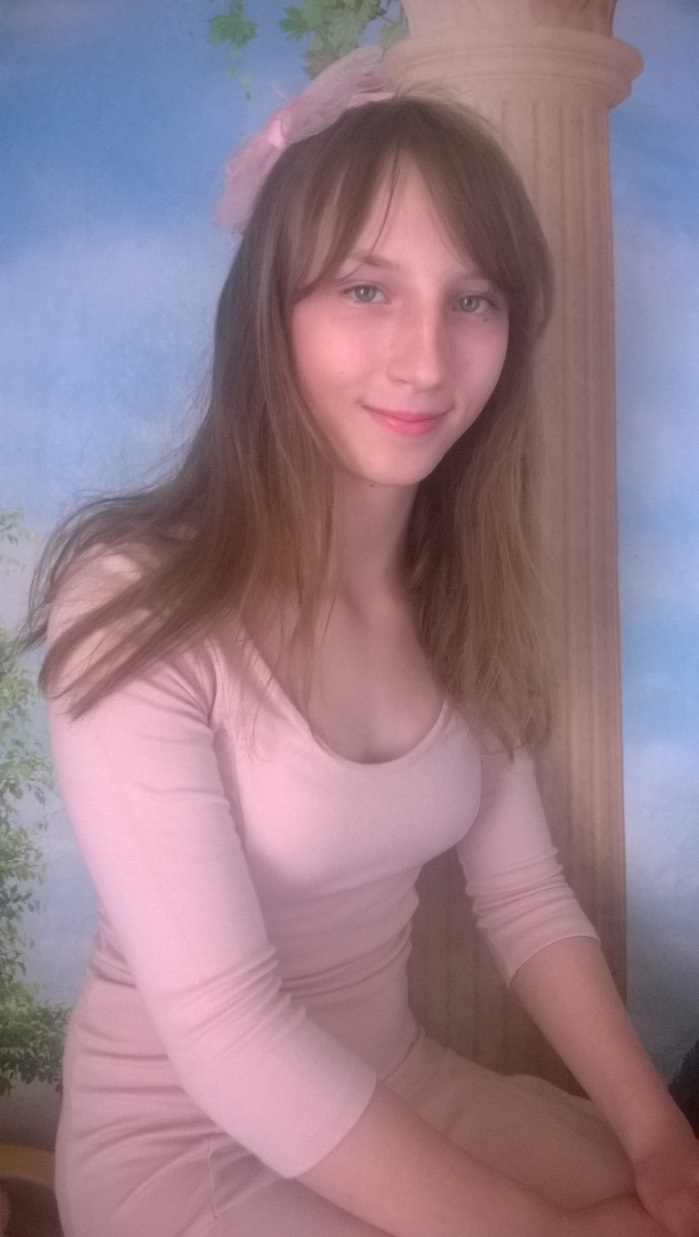 Мой класс
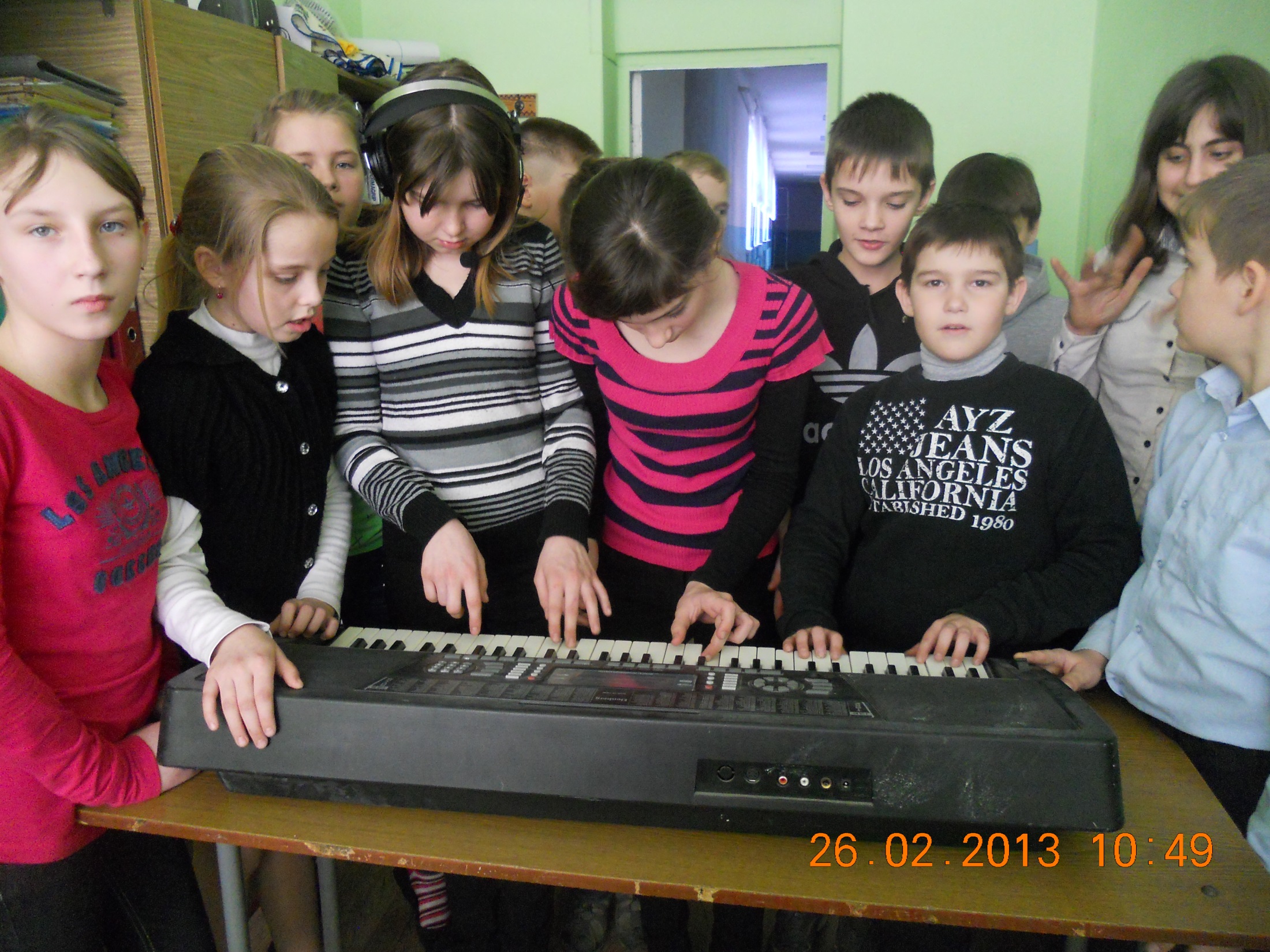 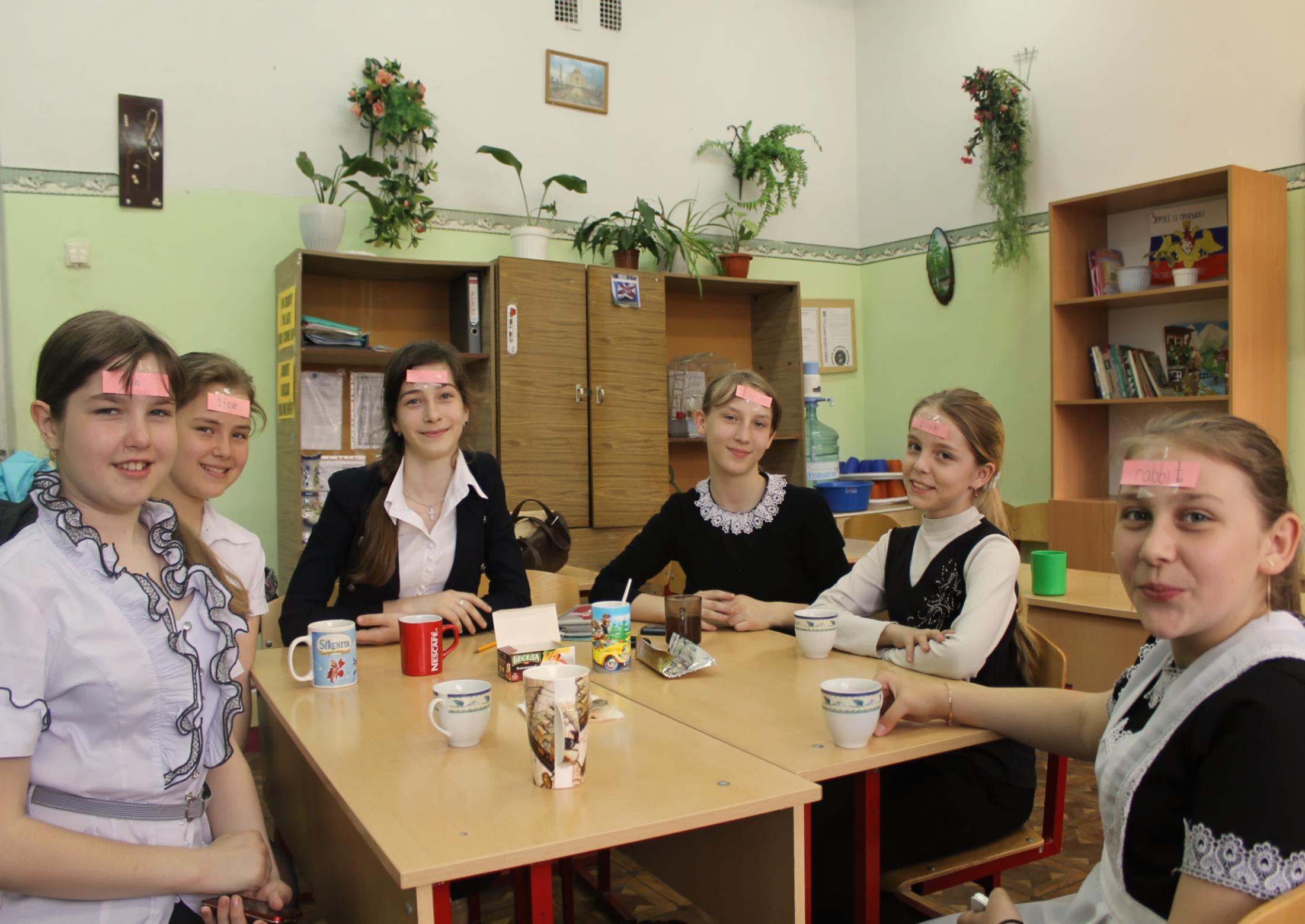 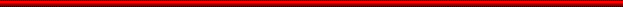 Мои увлечения
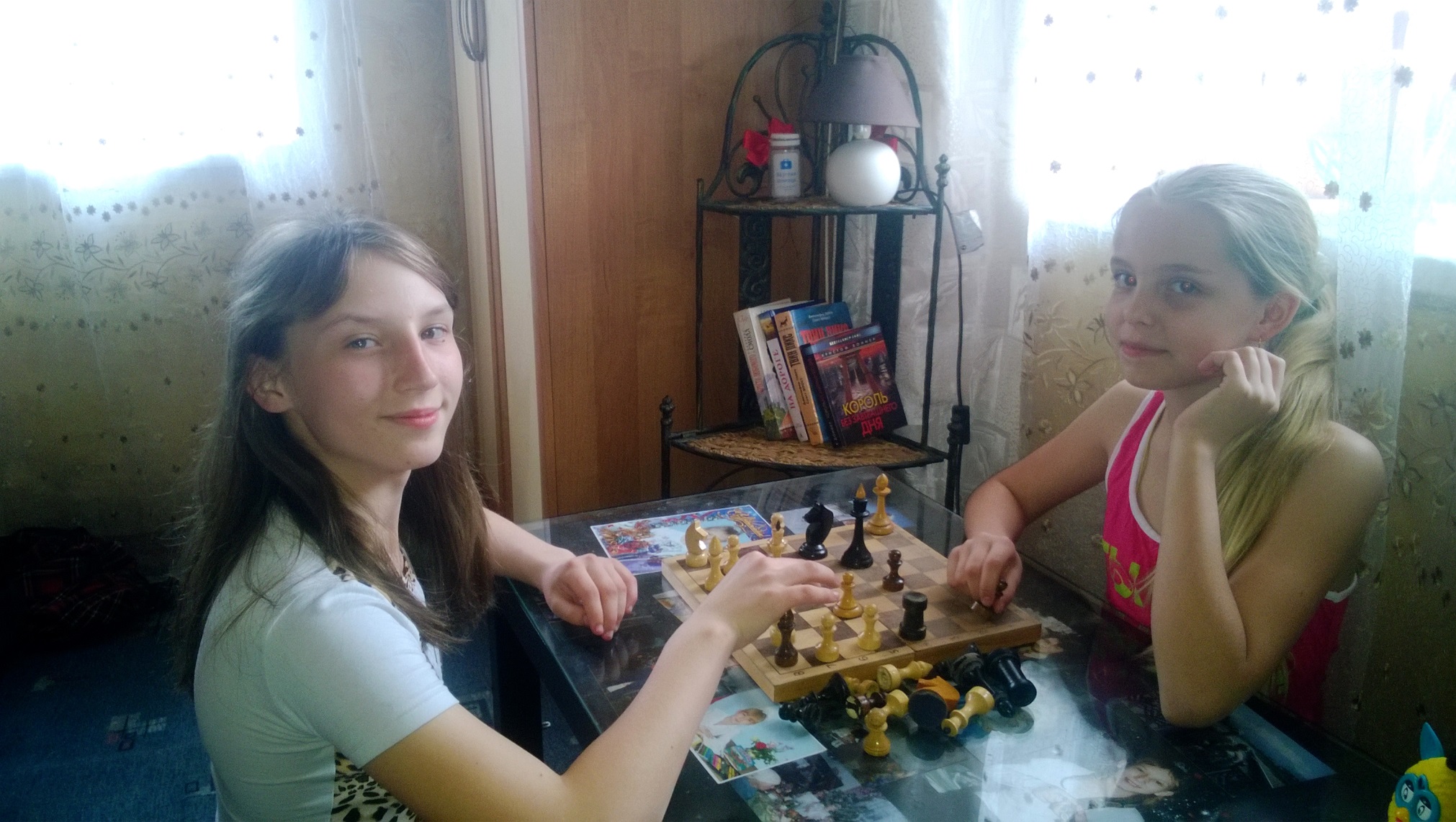 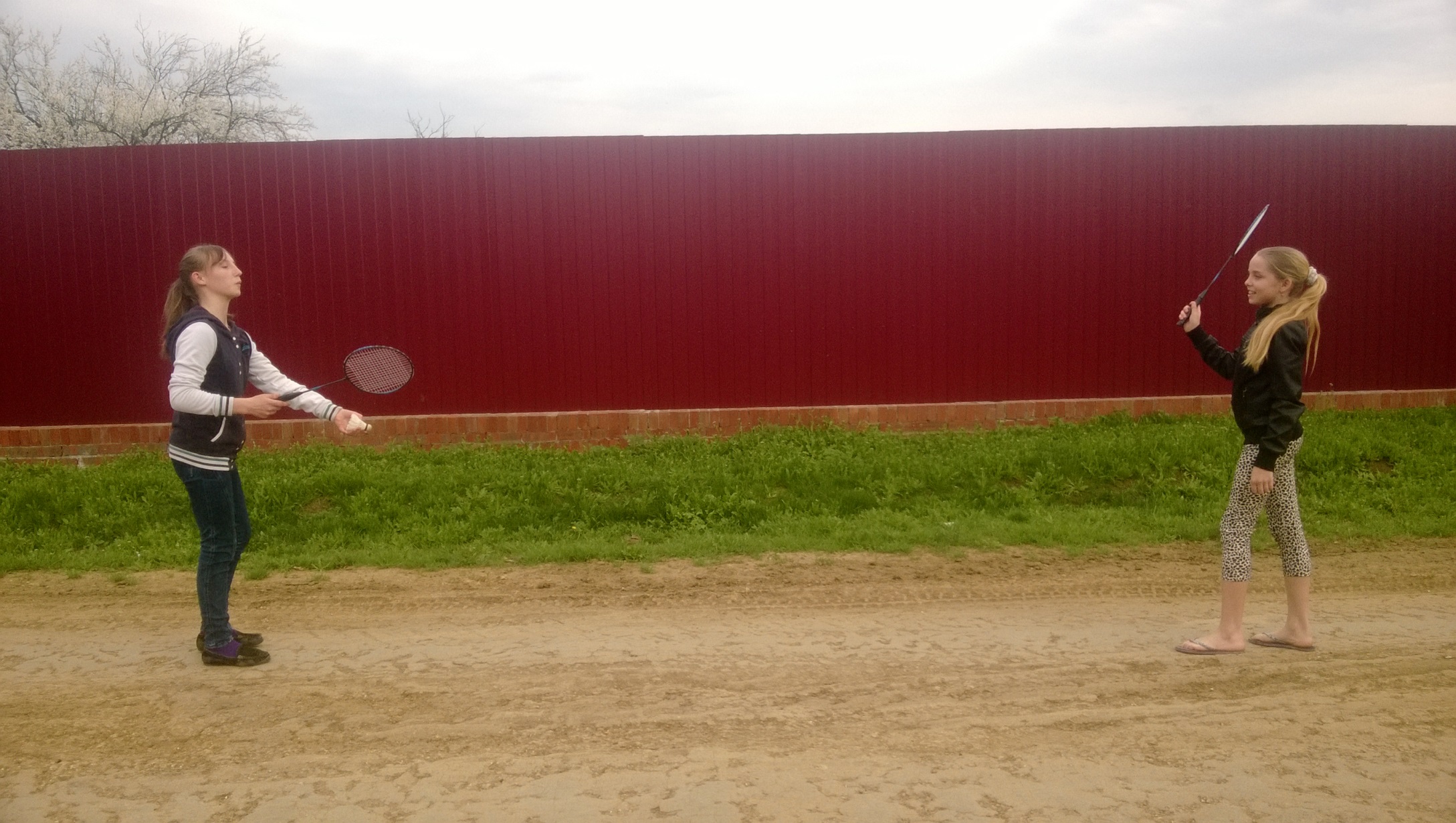 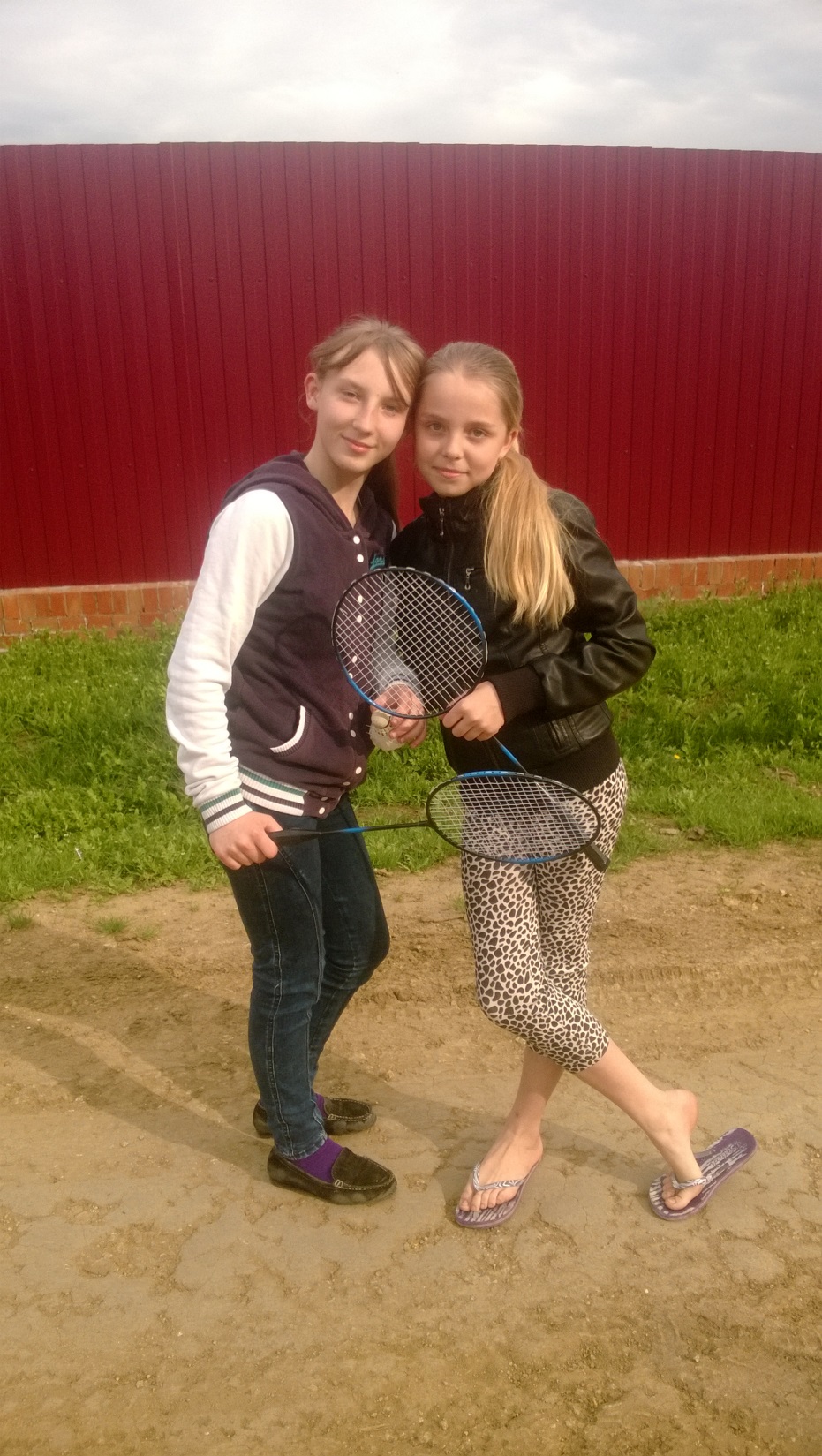 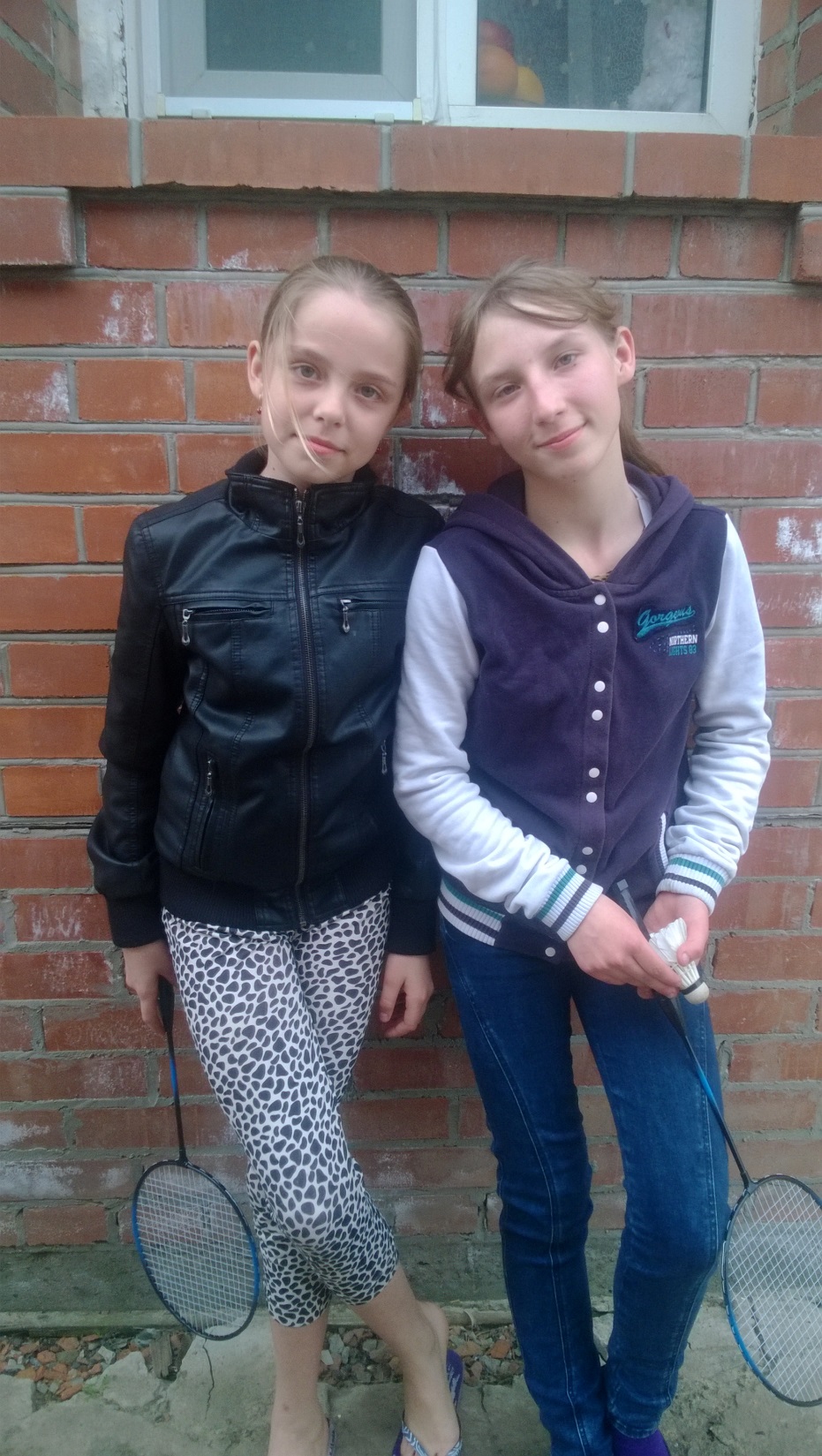 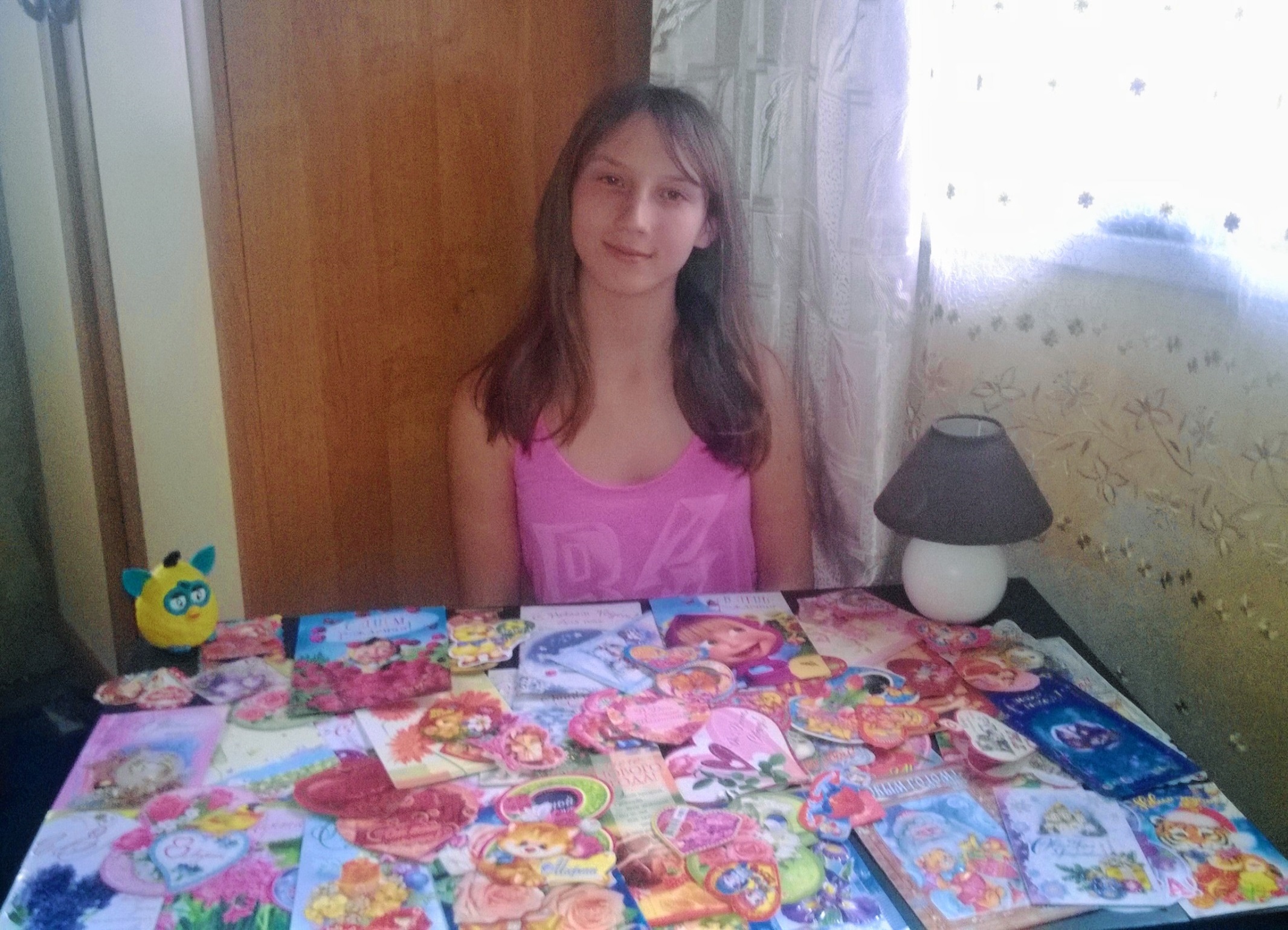 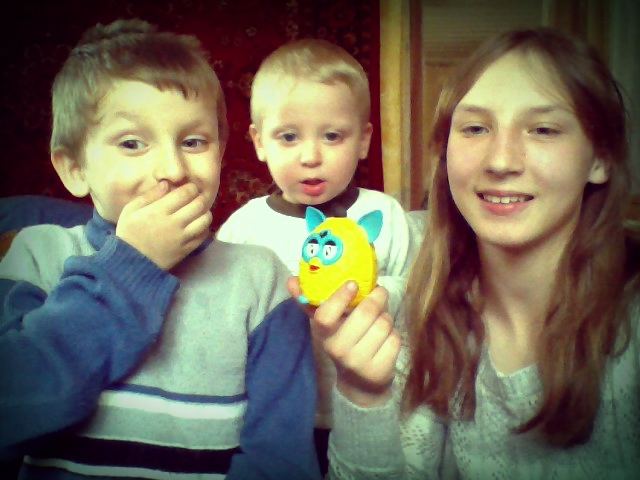 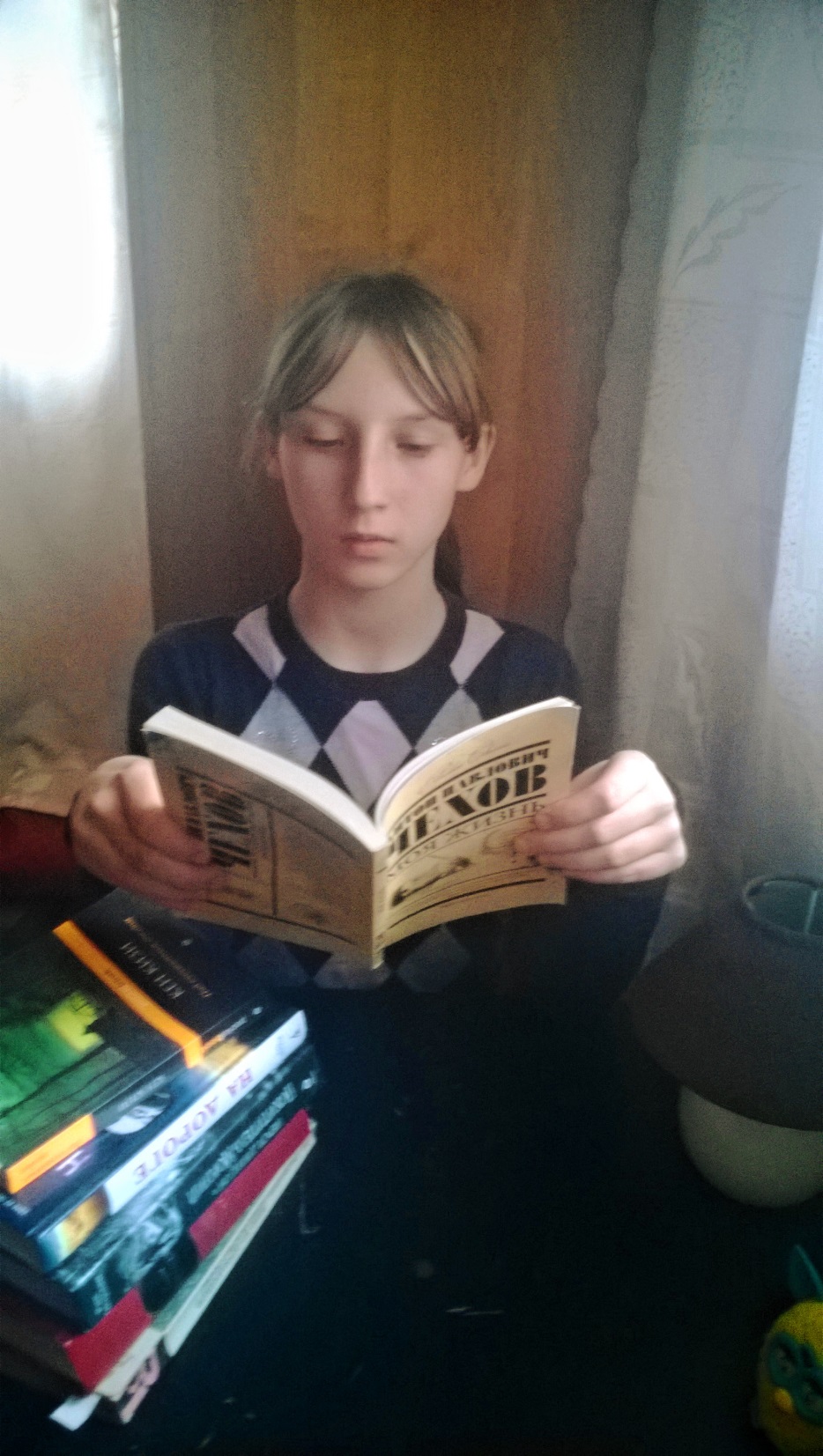 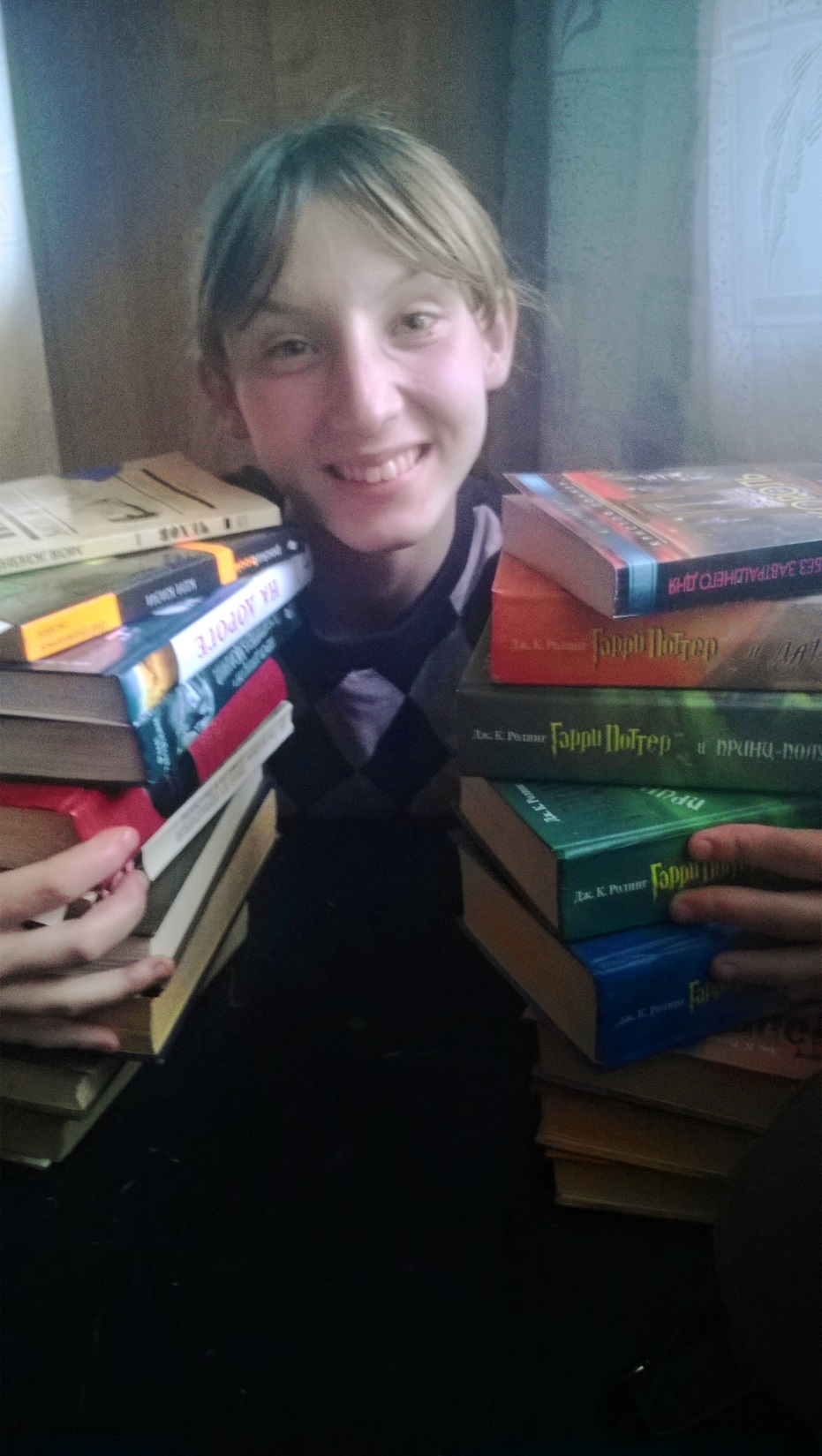 Спасибо за внимание!
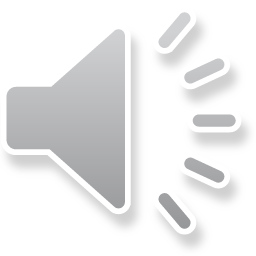